Medical Organisational ChartJune 2018
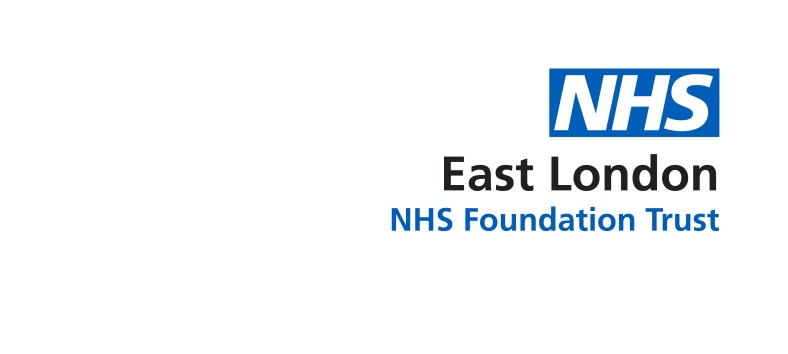 Chief Medical Officer
Medical Director (London)
Associate medical Director
Clinical Information
Chief Pharmacist
Guardian for Safe Working
Medical Director
(Luton & Bedford)
Medical Director
(Community Health Services)
Medical Director 
Education, Research 
& Innovation